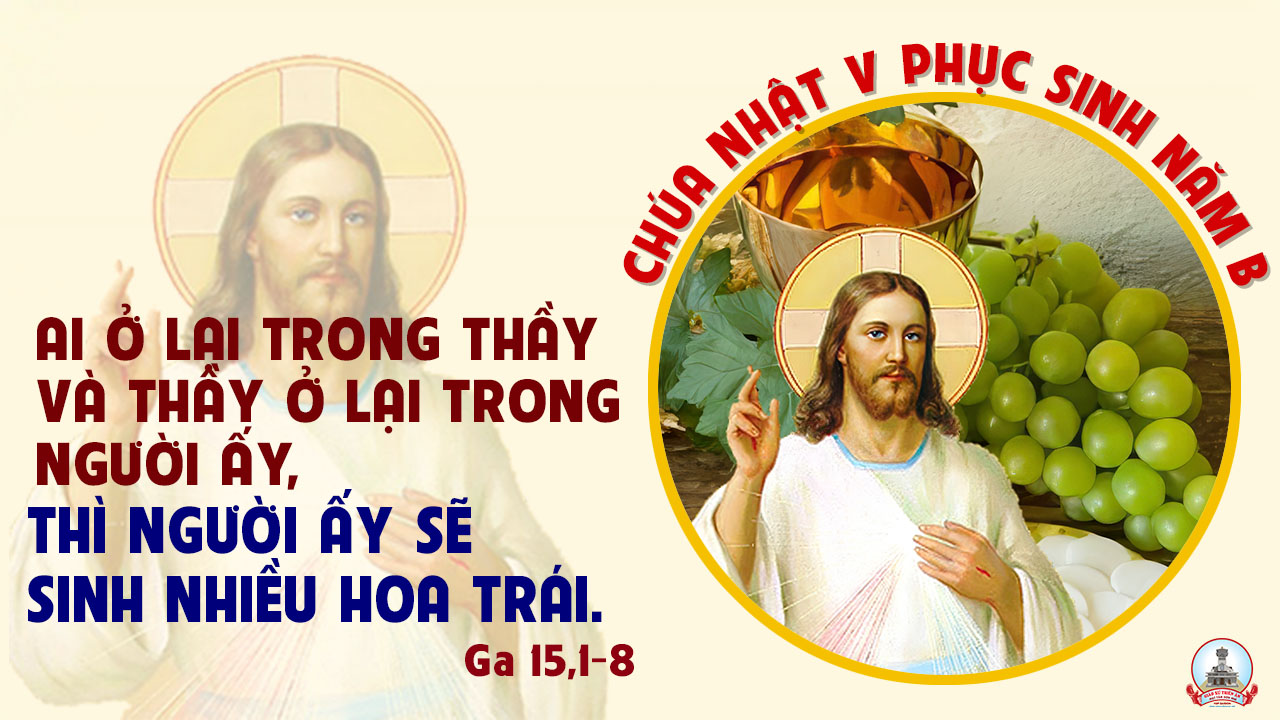 Ca nhập lễ 
Cùng Tiến Về Nhà Chúa
Đăng Khoa
Tk1:  Từ bốn phương chúng ta đi về nơi đây, cùng hát lên bài ca chúc tụng Danh Chúa. Tung hô Người là núi đá độ trì ta, cùng hoà vang theo điệu hát cung đàn.
Đk:  Al-lê-lu-ia Al-lê-lu-ia, vinh danh Chúa trên các tầng trời. Al-lê-lu-ia Al-lê-lu-ia, Người quyền uy tác nên muôn loài.
Tk2:  Nào đến đây trước tôn nhan Người là Vua, cùng kính tôn và ca hát mừng Danh Chúa. Tung hô Người là Đấng đã dựng nên ta bởi tình yêu Chúa hằng nuôi ta.
Đk:  Al-lê-lu-ia Al-lê-lu-ia, vinh danh Chúa trên các tầng trời. Al-lê-lu-ia Al-lê-lu-ia, Người quyền uy tác nên muôn loài.
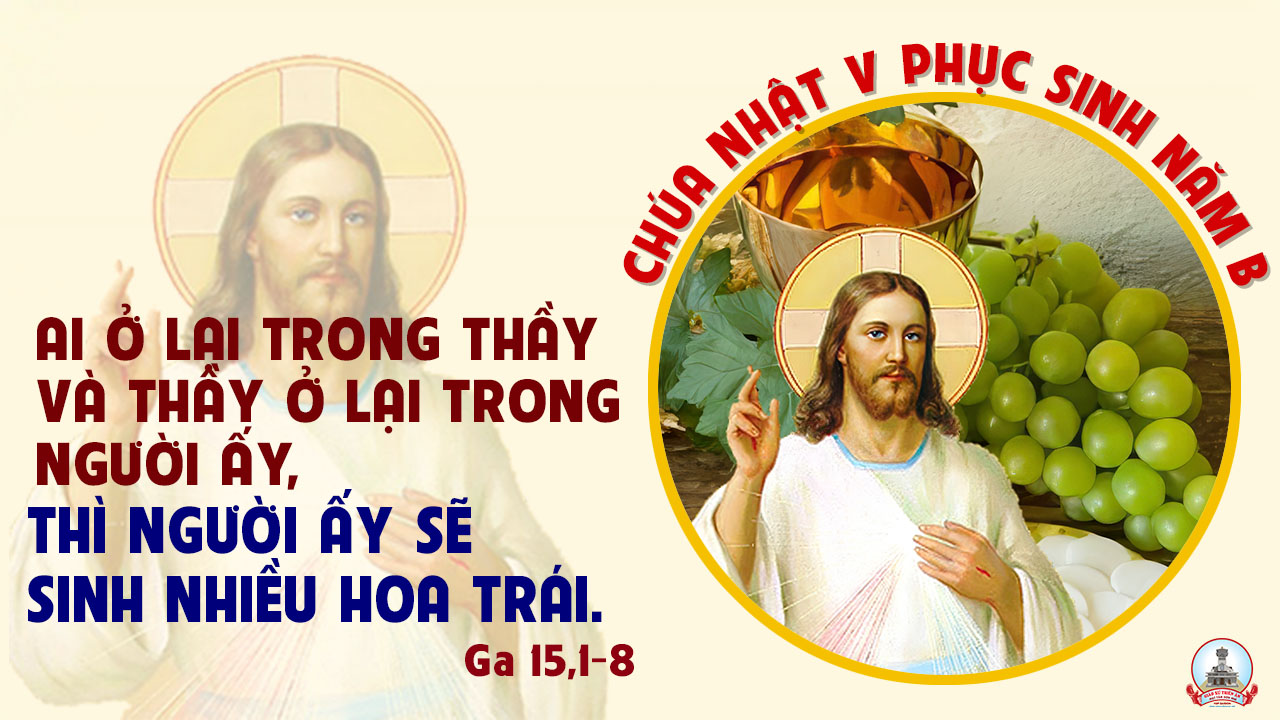 Kinh Thương Xót
Xin Chúa thương xót chúng con. Xin Chúa thương (nguyện) xin Chúa thương, xin thương xót chúng con. Xin Chúa Ki-tô, xin Chúa Ki-tô thương xót chúng con.
** Xin Chúa Ki-tô, xin Chúa Ki-tô thương xót chúng con. Xin Chúa thương xót chúng con, xin thương xót chúng con. Xin thương xót chúng con.
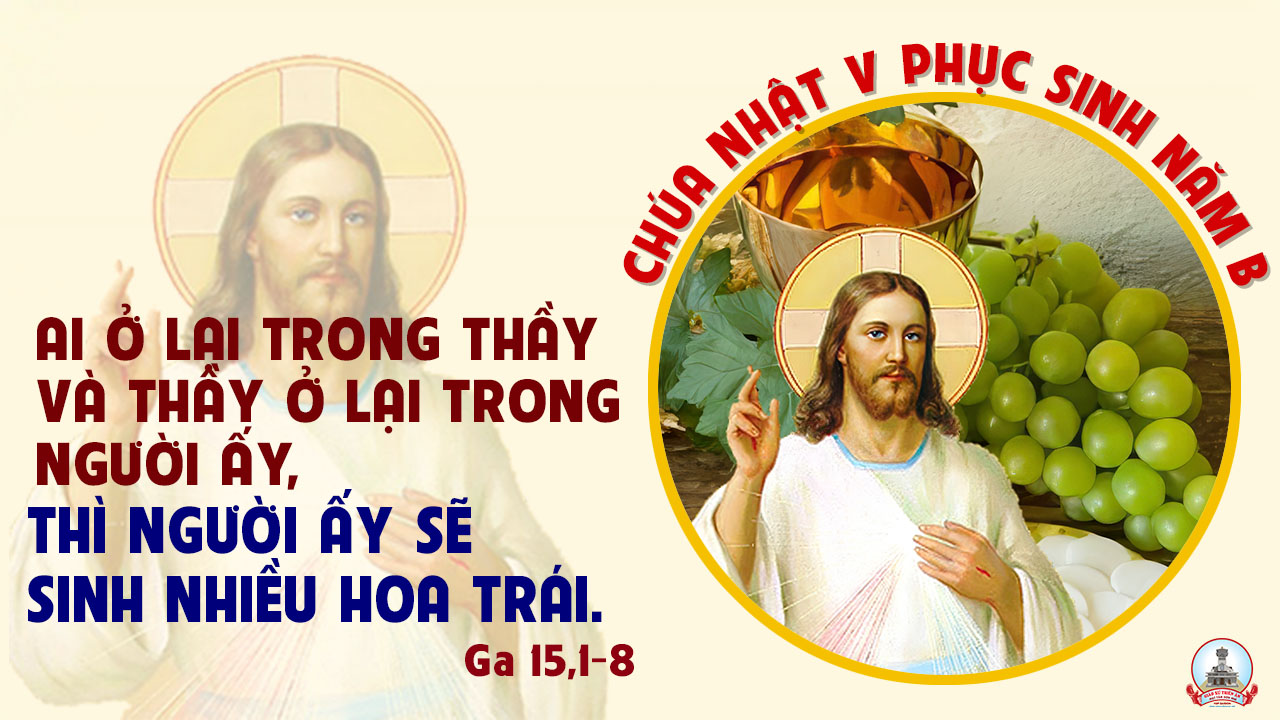 KINH VINH DANH
Ca Lên Đi 2
Chủ tế: Vinh danh Thiên Chúa trên các tầng trời. 
Cộng đoàn: Và bình an dưới thế, bình an dưới thế cho người thiện tâm. Chúng con ca ngợi Chúa.
** Chúng con chúc tụng Chúa. Chúng con thờ lạy Chúa. Chúng con tôn vinh Chúa. Chúng con cảm tạ Chúa vì vinh quang cao cả Chúa.
** Lạy Chúa là Thiên Chúa, là Vua trên trời, là Chúa Cha toàn năng. Lạy Con Một Thiên Chúa, Chúa Giê-su Ki-tô. Lạy Chúa là Thiên Chúa, là Chiên Thiên Chúa, là Con Đức Chúa Cha.
** Chúa xoá tội trần gian, xin thương, xin thương, xin thương xót chúng con. Chúa xoá tội trần gian, Xin nhận lời chúng con cầu khẩn.
** Chúa ngự bên hữu Đức Chúa Cha, xin thương, xin thương, xin thương xót chúng con. Vì lạy Chúa     Giê-su Ki-tô, chỉ có Chúa là Đấng Thánh,
** chỉ có Chúa là Chúa, chỉ có Chúa là Đấng Tối Cao, cùng Đức Chúa Thánh Thần trong vinh quang Đức Chúa Cha. A-men. A-men.
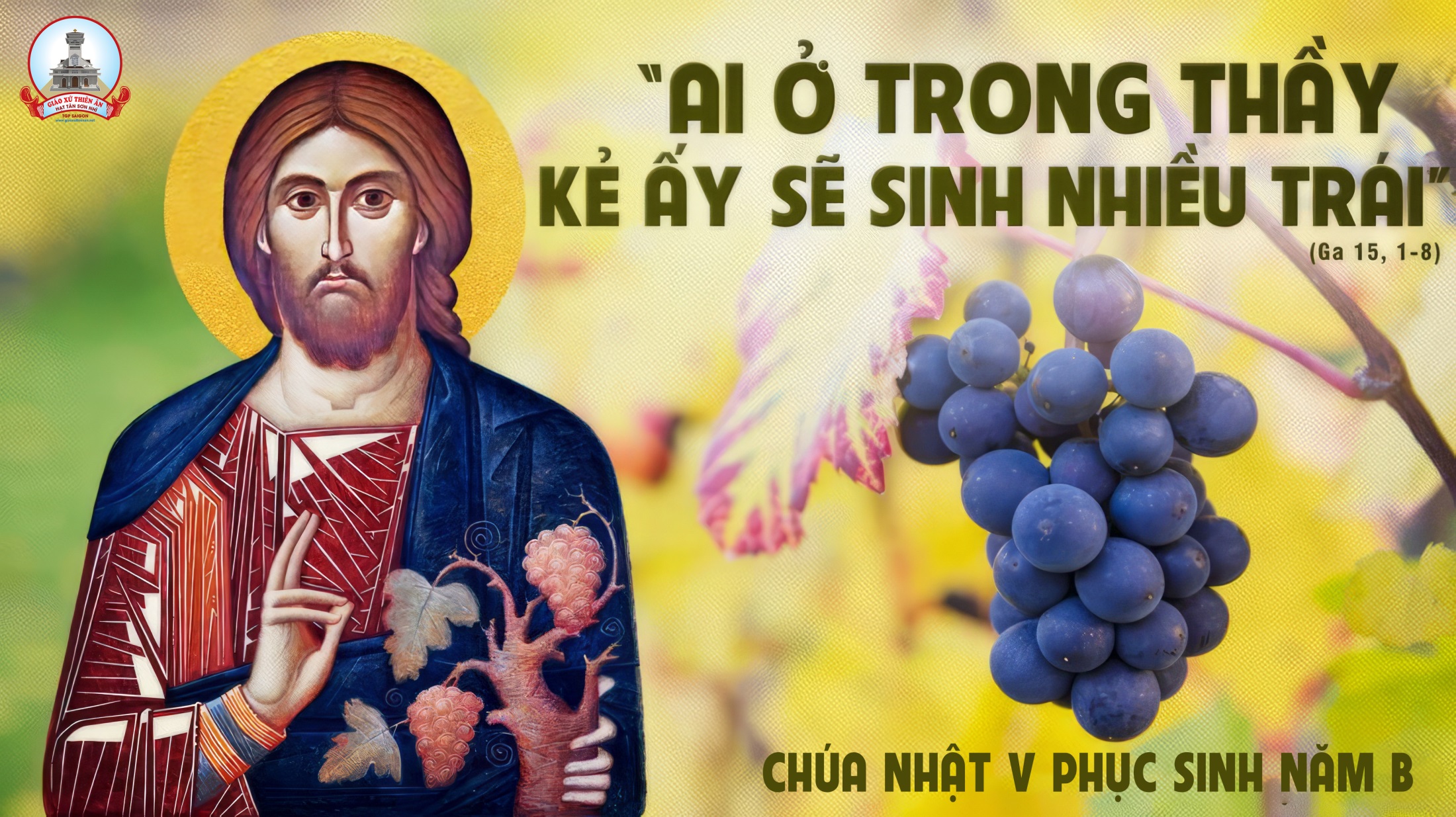 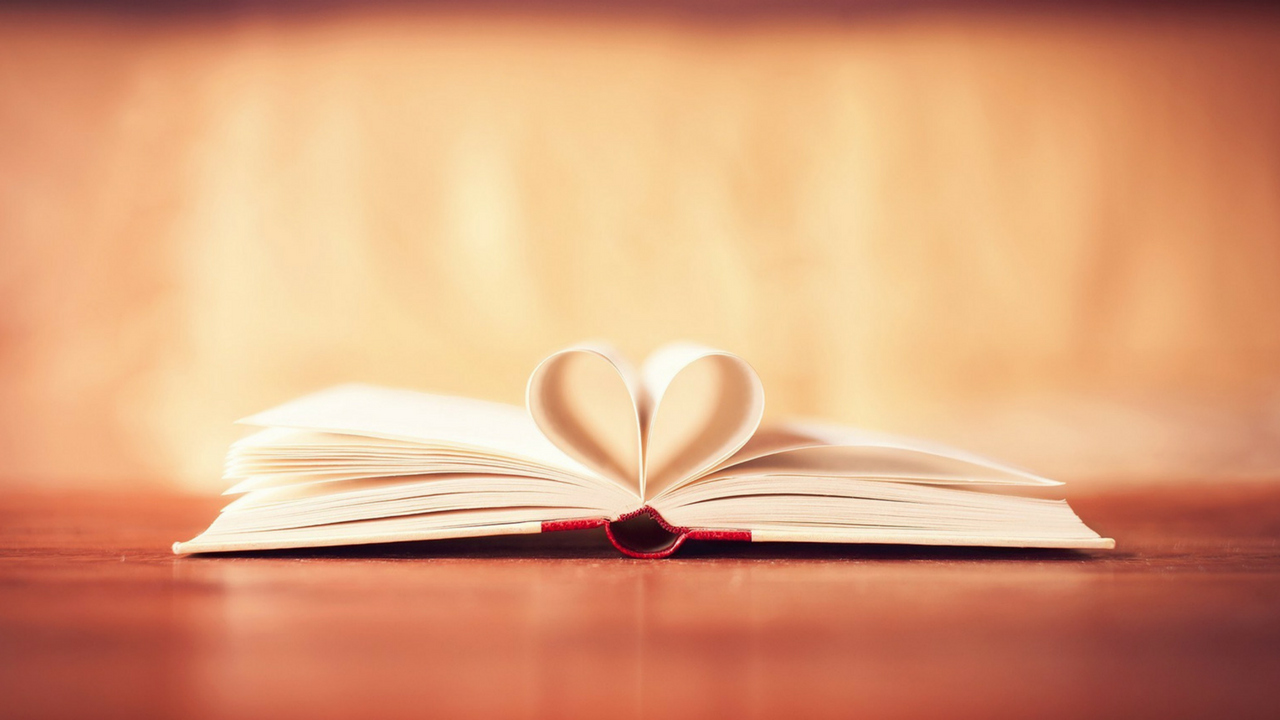 Ông Ba-na-ba tường thuật chuyện ông Sao-lô được thấy Chúa hiện ra trên đường.
Bài Đọc 1
Bài trích sách Công vụ Tông Đồ.
THÁNH VỊNH 21CHÚA NHẬT V PHỤC SINHNĂM BTHANH LÂM03 Câu
Đk: (Ôi lạy Chúa!) Ôi lạy Chúa! (Ôi lạy Chúa!) Bởi Chúa mà lời con ca vang trong đại hội.
Tk1: Tán dương Ngài giữa đại hội toàn dân, lời hứa xin giữ trọn. Ai cơ bần sẽ no nê, kẻ luôn tìm Chúa sẽ vui: Ngài ban phúc lành trường sinh.
Đk: (Ôi lạy Chúa!) Ôi lạy Chúa! (Ôi lạy Chúa!) Bởi Chúa mà lời con ca vang trong đại hội.
Tk2: Hết mọi người quyết quay về cùng Cha, quỳ trước Nhan Thánh Ngài. Bao người ngủ giấc thiên thu, ai đã về với tro bụi, đều tôn kính thờ một Chúa.
Đk: (Ôi lạy Chúa!) Ôi lạy Chúa! (Ôi lạy Chúa!) Bởi Chúa mà lời con ca vang trong đại hội.
Tk3: Hết miêu duệ cháu con ngàn đời sau, hằng tuân phục Chúa Trời. Sẽ rao truyền khắp muôn nơi: chính Ngài là Đấng công minh, làm ra bao là kỳ công..
Đk: (Ôi lạy Chúa!) Ôi lạy Chúa! (Ôi lạy Chúa!) Bởi Chúa mà lời con ca vang trong đại hội.
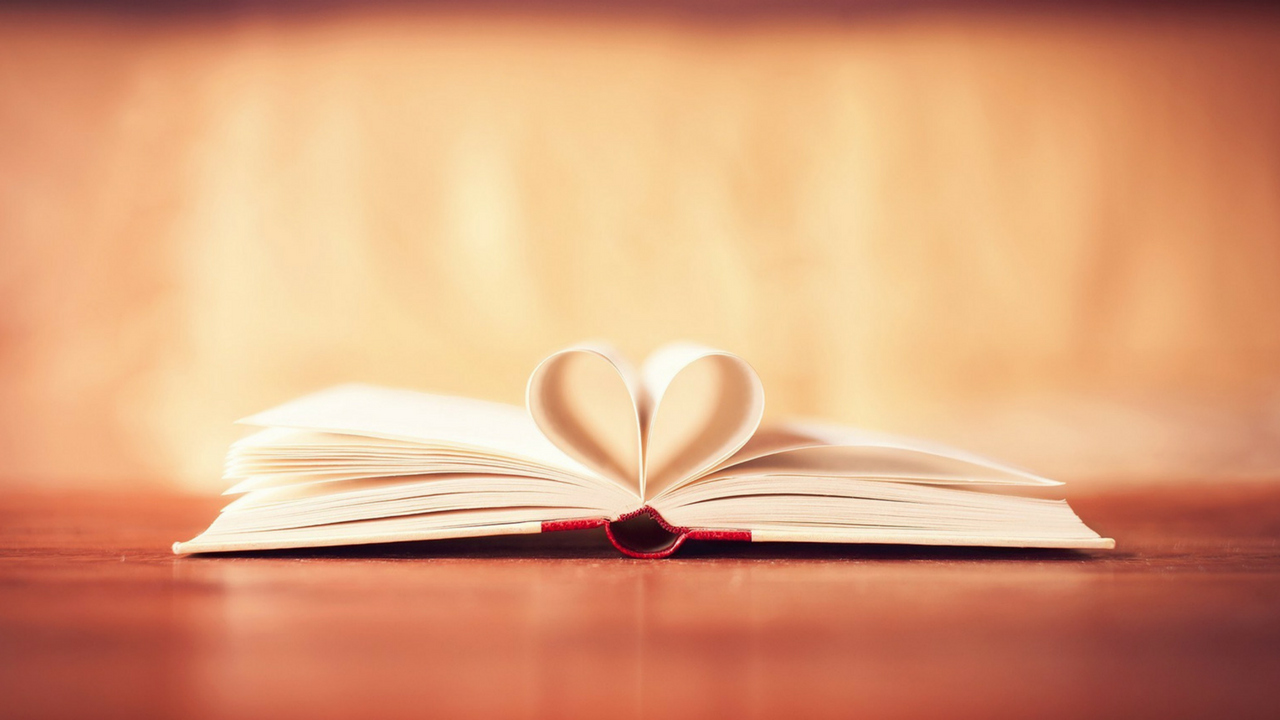 Đây là điều răn của Chúa : Chúng ta phải tin và phải yêu thương nhau.
Bài Đọc 2
Bài trích thư thứ nhất của thánh Gio-an tông đồ.
Alleluia-Alleluia:
Chúa nói: Các con hãy ở trong Thầy và Thầy ở trong các con. Ai ở trong Thầy sẽ sinh hoa trái ngàn muôn.
Alleluia…
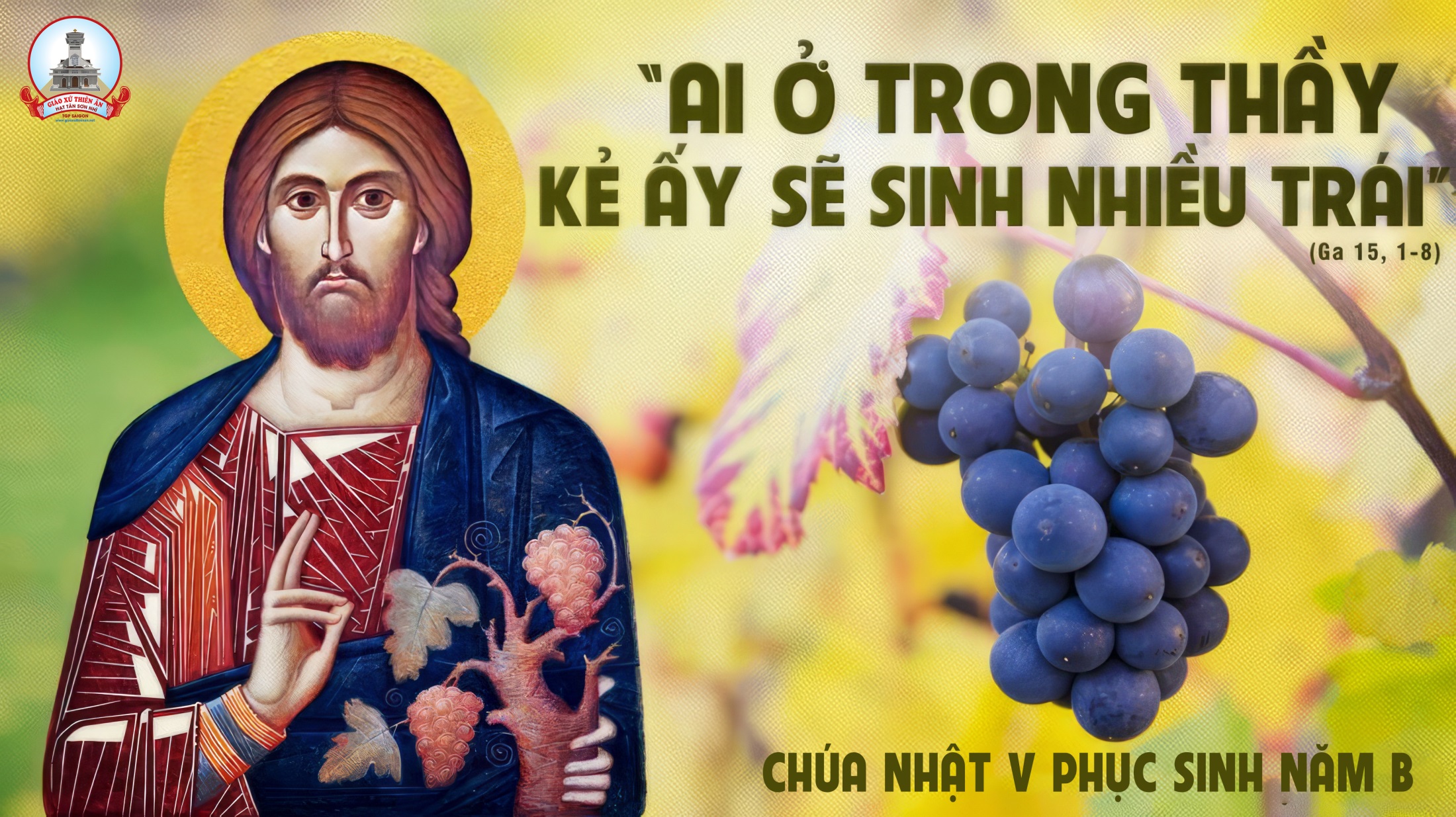 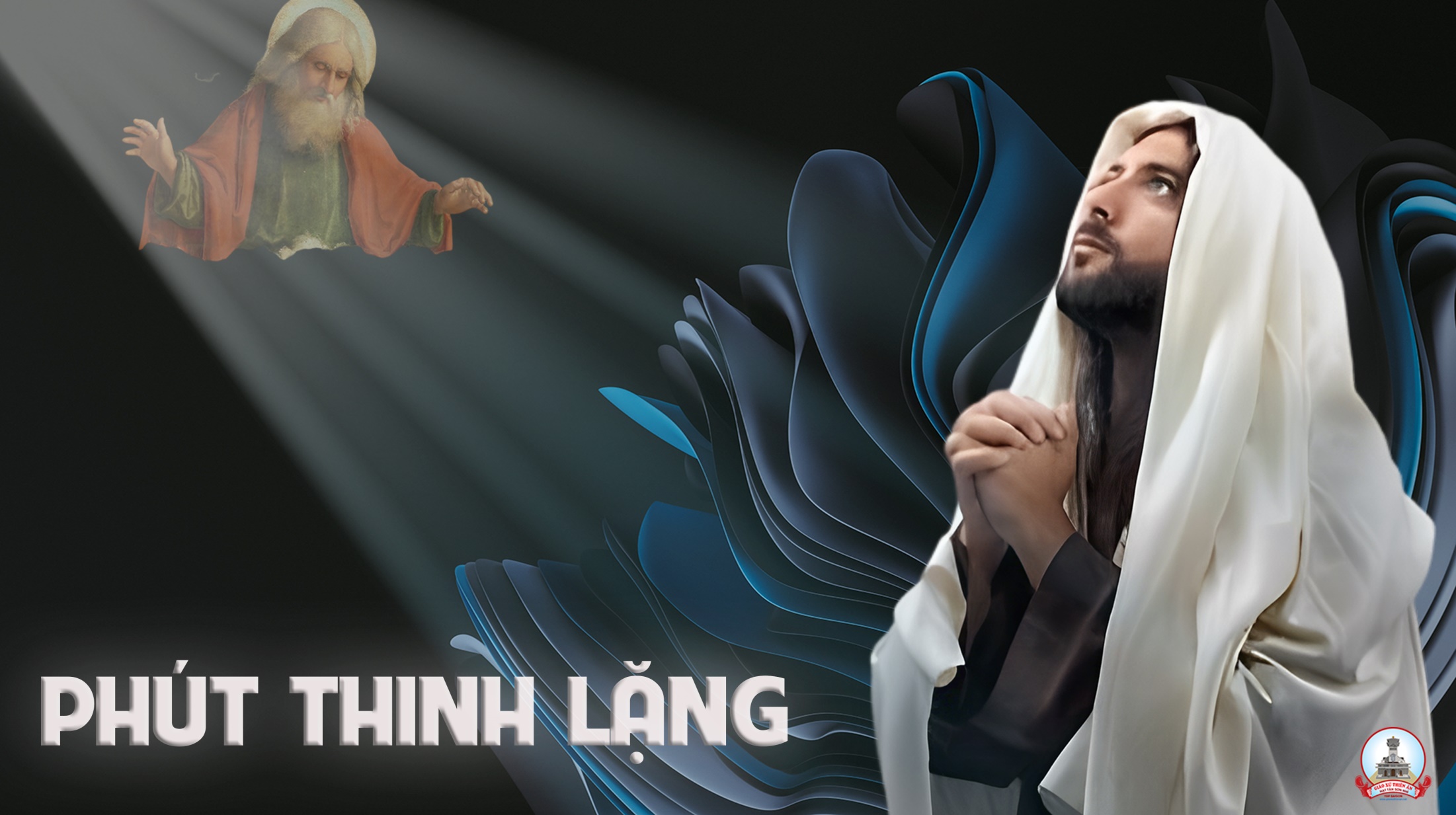 KINH TIN KÍNH
Tôi tin kính một Thiên Chúa là Cha toàn năng, Đấng tạo thành trời đất, muôn vật hữu hình và vô hình.
Tôi tin kính một Chúa Giêsu Kitô, Con Một Thiên Chúa, Sinh bởi Đức Chúa Cha từ trước muôn đời.
Người là Thiên Chúa bởi Thiên Chúa, Ánh Sáng bởi Ánh Sáng, Thiên Chúa thật bởi Thiên Chúa thật,
được sinh ra mà không phải được tạo thành, đồng bản thể với Đức Chúa Cha: nhờ Người mà muôn vật được tạo thành.
Vì loài người chúng ta và để cứu độ chúng ta, Người đã từ trời xuống thế.
Bởi phép Đức Chúa Thánh Thần, Người đã nhập thể trong lòng Trinh Nữ Maria, và đã làm người.
Người chịu đóng đinh vào thập giá vì chúng ta, thời quan Phongxiô Philatô; Người chịu khổ hình và mai táng, ngày thứ ba Người sống lại như lời Thánh Kinh.
Người lên trời, ngự bên hữu Đức Chúa Cha, và Người sẽ lại đến trong vinh quang để phán xét kẻ sống và kẻ chết, Nước Người sẽ không bao giờ cùng.
Tôi tin kính Đức Chúa Thánh Thần là Thiên Chúa và là Đấng ban sự sống, Người bởi Đức Chúa Cha và Đức Chúa Con mà ra,
Người được phụng thờ và tôn vinh cùng với Đức Chúa Cha và Đức Chúa Con: Người đã dùng các tiên tri mà phán dạy.
Tôi tin Hội Thánh duy nhất thánh thiện công giáo và tông truyền.
Tôi tuyên xưng có một Phép Rửa để tha tội. Tôi trông đợi kẻ chết sống lại và sự sống đời sau. Amen.
LỜI NGUYỆN TÍN HỮU
Chúa Giêsu dùng hình ảnh cây nho và cành nho, để nói lên sự hiệp nhất giữa Kitô hữu chúng ta với Chúa.
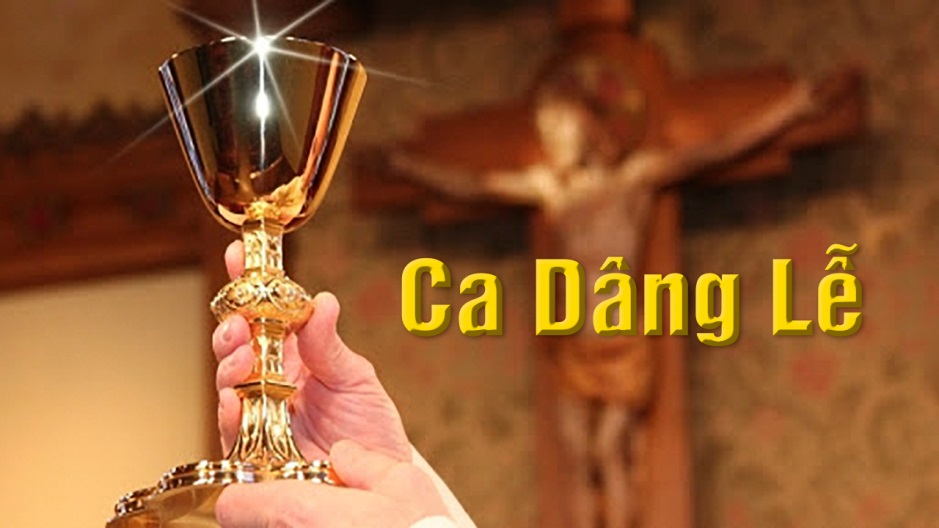 Ca Dâng Lễ 
 Hiến Lễ Phục SinhMiên Ly
Tk1: Kính dâng Ngài bánh thơm ngon với lao nhọc đời người dương thế. Chén rượu nồng góp dâng lên xin biến thành hy lễ cao vời.
Đk: Xin thương nhận đời bao gian nan, biến nên nguồn vinh phúc sáng láng. Với hy lễ mới Con Chúa dâng lên, đem ơn tái sinh cho toàn thế giới.
***: Giữa gian trần xin uống chén đắng, chốn Quê Trời chung chén chiến thắng. Đã sống với Chúa trong nỗi đau thương, vinh quang chứa chan Chúa ban Thiên Đường.
Tk2: Dẫu cho đời lắm đau thương, quyết không ngừng cậy tin yêu mến. Ngước lên trời hát dâng Cha đây tiếng lòng Al-le-lu-ia.
Đk: Xin thương nhận đời bao gian nan, biến nên nguồn vinh phúc sáng láng. Với hy lễ mới Con Chúa dâng lên, đem ơn tái sinh cho toàn thế giới.
***: Giữa gian trần xin uống chén đắng, chốn Quê Trời chung chén chiến thắng. Đã sống với Chúa trong nỗi đau thương, vinh quang chứa chan Chúa ban Thiên Đường.
Tk3: Hiến dâng Ngài những đam mê với ê chề phận người yếu đuối. Khấn xin Ngài đoái thương nghe, soi dẫn hồn con lối quay về.
Đk: Xin thương nhận đời bao gian nan, biến nên nguồn vinh phúc sáng láng. Với hy lễ mới Con Chúa dâng lên, đem ơn tái sinh cho toàn thế giới.
***: Giữa gian trần xin uống chén đắng, chốn Quê Trời chung chén chiến thắng. Đã sống với Chúa trong nỗi đau thương, vinh quang chứa chan Chúa ban Thiên Đường.
Thánh Thánh Thánh
Thánh! Thánh! Thánh! Chúa là Thiên Chúa các đạo binh. Trời đất đầy vinh quang Chúa. Hoan hô Chúa trên các tầng trời.
** Hoan hô Chúa trên các tầng trời. Chúc tụng Đấng ngự đến nhân danh Chúa. Hoan hô Chúa trên các tầng trời, hoan hô Chúa trên các tầng trời.
Lạy Chiên Thiên
Lạy Chiên Thiên Chúa, Đấng xoá tội trần gian, xin thương xót chúng con. Lạy Chiên Thiên Chúa, Đấng xoá tội trần gian,
** xin thương xót, xin thương xót chúng con. Lạy Chiên Thiên Chúa, Đấng xoá tội trần gian, xin ban bình an cho chúng con.
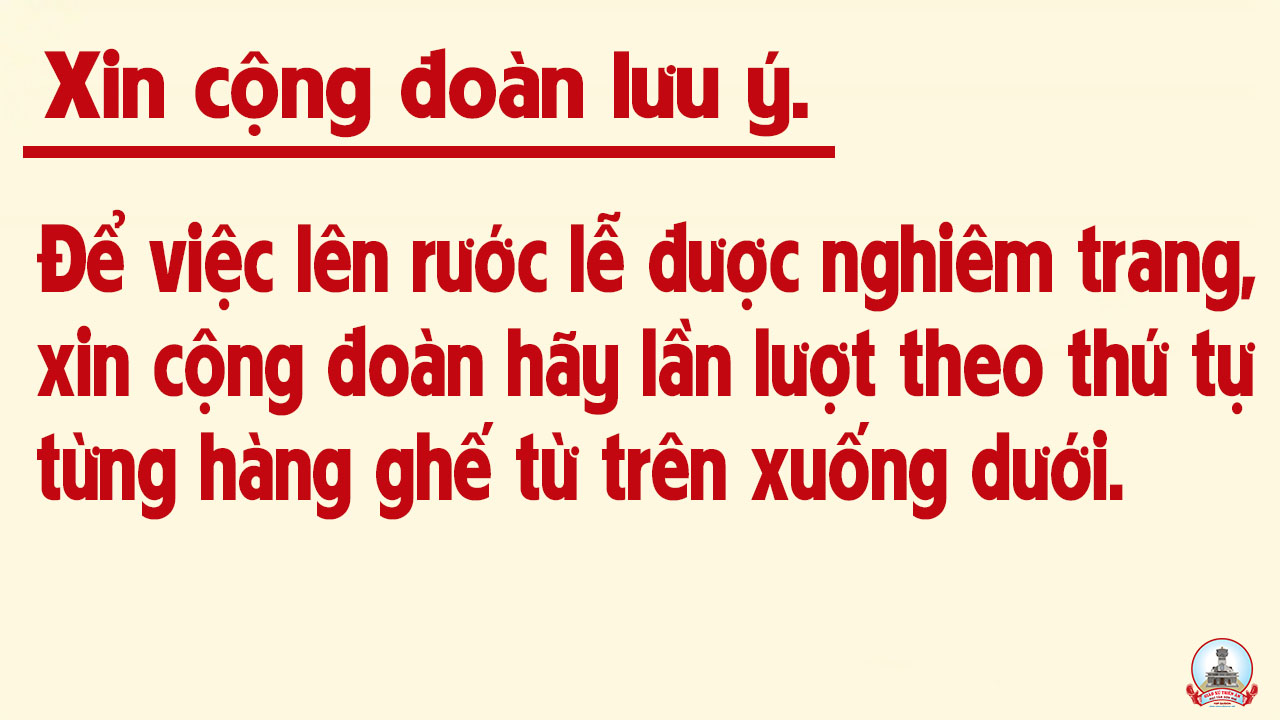 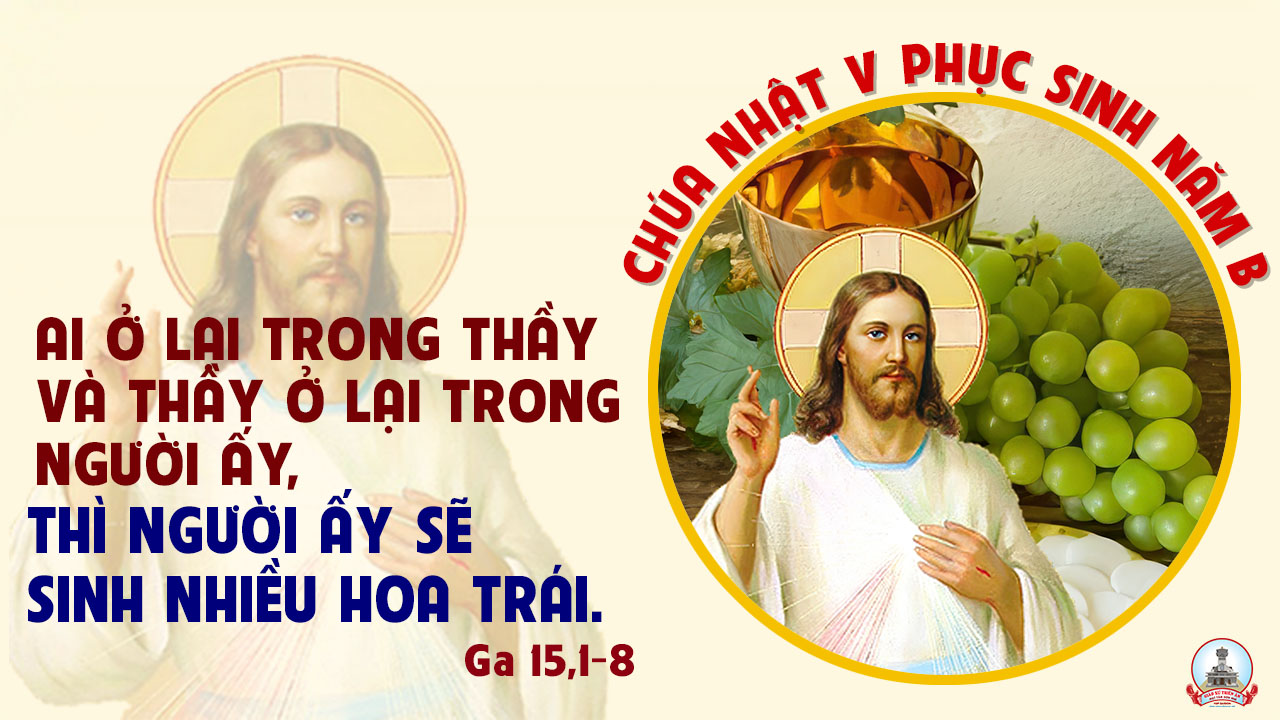 Ca Nguyện Hiệp LễTrong Bàn Tay ChúaLê Đức Hùng
Tk: Đặt bàn tay con trong tay Chúa. Chúa ơi! Tháng năm đời con xin dâng trao cho Ngài đây. Đặt đời con trong bàn tay Chúa. Chúa ơi! Trọn niềm tín thác. Chúa luôn yêu thương quan phòng, chở che dắt dìu
Đk: Trong bàn tay Chúa yêu con như trẻ thơ. Ở trong bàn tay của mẹ bình yên hạnh phúc. Và con tiến bước. Cùng với Chúa lòng luôn sướng vui. Dẫu cho hiểm nguy bão giông bủa vây. Chúa luôn dìu dắt vượt qua bình yên.
***: Nếu bước chân con có mỏi. Xin Ngài dừng lại chờ con. Nếu bước chân con rã rời. Xin Ngài hẵng ẵm con trên tay
Đk: Trong bàn tay Chúa yêu con như trẻ thơ. Ở trong bàn tay của mẹ bình yên hạnh phúc. Và con tiến bước. Cùng với Chúa lòng luôn sướng vui. Dẫu cho hiểm nguy bão giông bủa vây. Chúa luôn dìu dắt vượt qua bình yên.
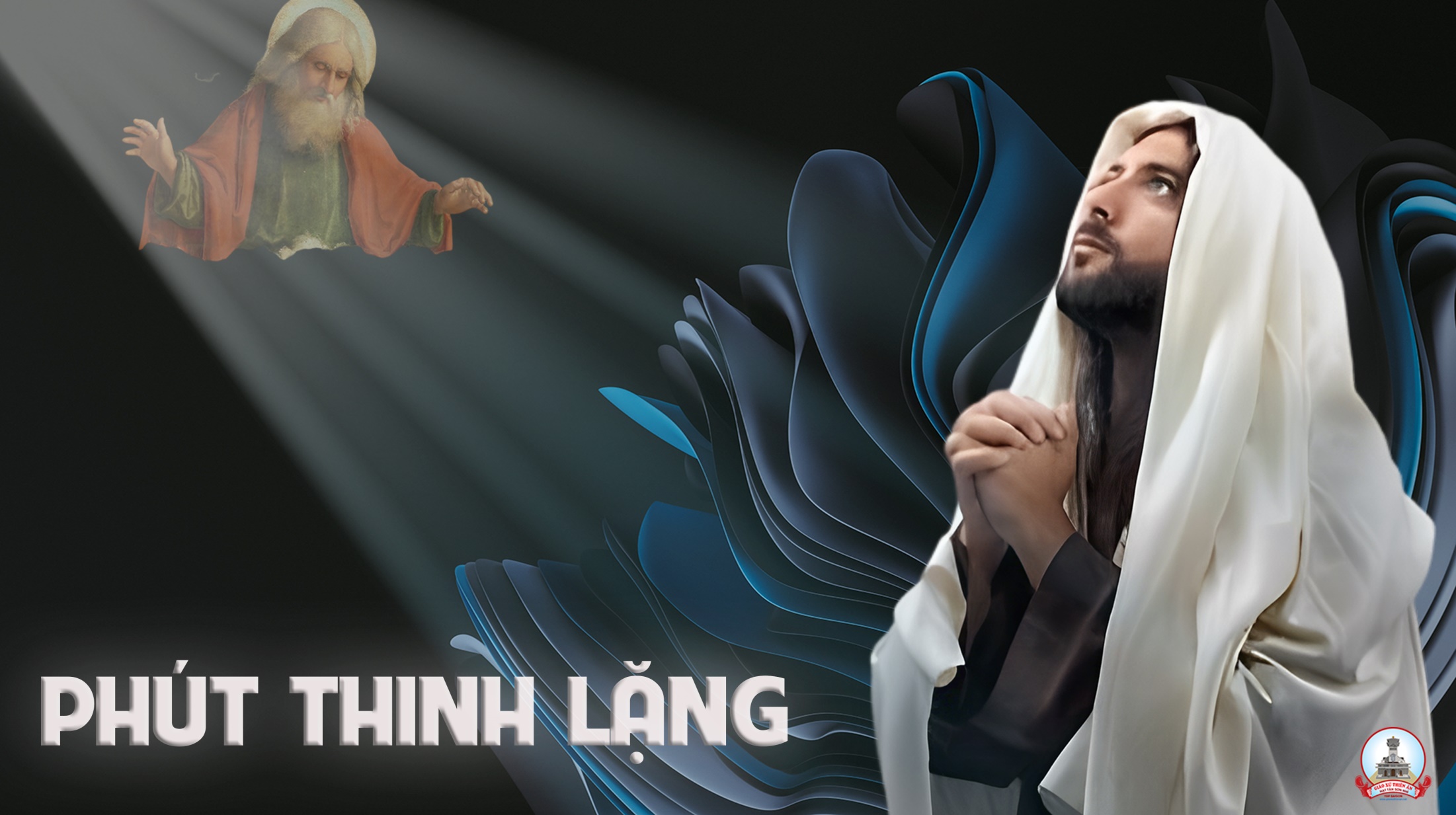 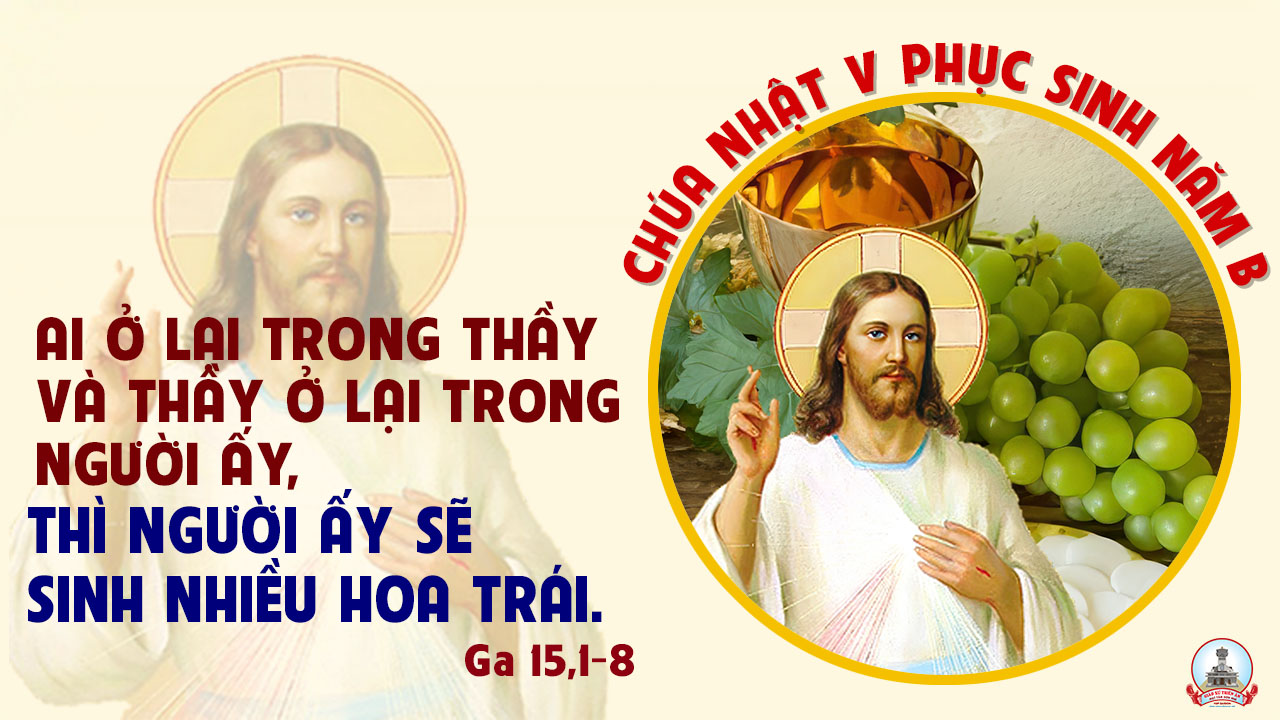 Ca kết lễ
Tin Mừng Phục Sinh 1
Lm. Thái Nguyên
Đk: Đức Ki-tô đã sống lại thật rồi! Đức Ki-tô đã đánh tan tử thần. Nào hân hoan cùng ca lên 
Al-lê-lu-ia!
***: Đức Ki-tô là Tình Yêu vinh thắng mang cho đời sự sống mới linh thiêng. Cất cao lên câu ngợi ca Al-lê-lu-ia!
Tk1: Hãy loan báo tin mừng rằng Đức Ki-tô đã sống lại thật rồi Ngài là niềm vui ơn cứu rỗi. Chúa đã ra khỏi mồ rồi sự sống chiến thắng reo vui.
***: Hãy cất bước lên đường dám sống cho một niềm tin dám chết cho một cuộc tình. Tin vào lòng thương xót Chúa con hiến thân sống cho tình yêu.
Đk: Đức Ki-tô đã sống lại thật rồi! Đức Ki-tô đã đánh tan tử thần. Nào hân hoan cùng ca lên 
Al-lê-lu-ia!
***: Đức Ki-tô là Tình Yêu vinh thắng mang cho đời sự sống mới linh thiêng. Cất cao lên câu ngợi ca Al-lê-lu-ia!
Tk2: Hãy loan báo tin mừng rằng Đức Ki-tô đã thắng tử thần rồi Ngài là nguồn ân ban sự sống. Hãy vững tâm giữa cuộc đời và sống tín thác không ngơi.
***: Hãy cất tiếng ca ngợi muôn nơi giữa lòng thế giới ánh sáng cứu độ muôn người. Chúa là niềm vui hạnh phúc cho những ai mến tin từ nay.
Đk: Đức Ki-tô đã sống lại thật rồi! Đức Ki-tô đã đánh tan tử thần. Nào hân hoan cùng ca lên 
Al-lê-lu-ia!
***: Đức Ki-tô là Tình Yêu vinh thắng mang cho đời sự sống mới linh thiêng. Cất cao lên câu ngợi ca Al-lê-lu-ia!
Tk3: Chúa vinh thắng khải hoàn rồi Chúa đang chờ đợi con trong cuộc đời Ngài mời gọi con mau đi tới. Hãy bước ra khỏi mộ buồn vượt thoát bóng tối âm u.
***: Hãy biết sống can trường vươn lên giữa mọi đau thương xóa hết xấu xa tầm thường. Để rồi trở nên nhân chứng loan báo tin Chúa đã phục sinh.
Đk: Đức Ki-tô đã sống lại thật rồi! Đức Ki-tô đã đánh tan tử thần. Nào hân hoan cùng ca lên 
Al-lê-lu-ia!
***: Đức Ki-tô là Tình Yêu vinh thắng mang cho đời sự sống mới linh thiêng. Cất cao lên câu ngợi ca Al-lê-lu-ia!
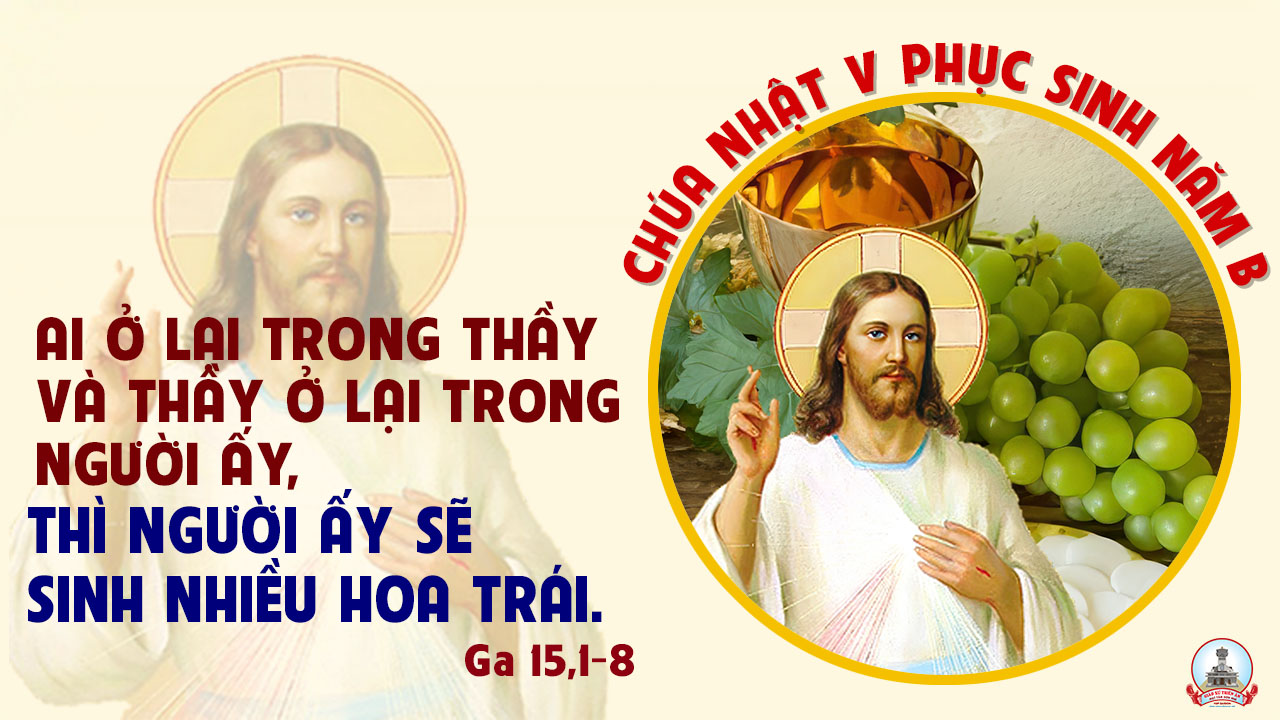